Do Now 9.22.14
What are some observations you can make about populations of insects over the course of a year?
Population Ecology
1. Birth Rate
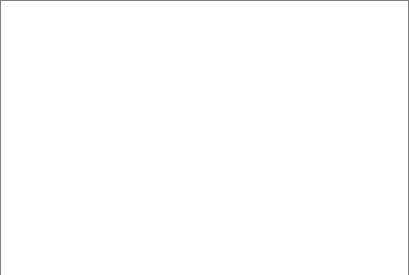 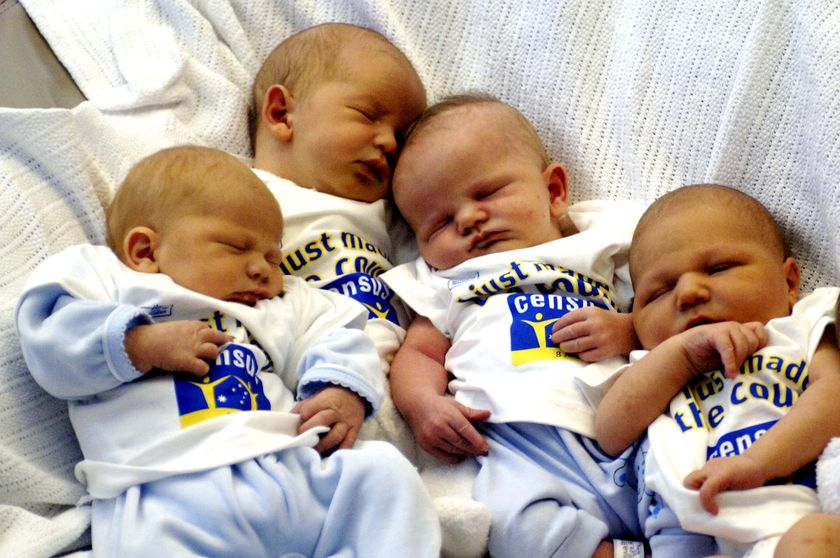 Birth Rate (natality rate)= number of babies being born per unit time
Examples: 23 births / year  (twenty three births per year)
    10 births / minute   (ten births per minute)
2. Death Rate
Death Rate (mortality)= Number of individuals that die per unit time
Examples: 73 deaths / hour    (seventy three deaths per hour)
    5 deaths / second   (five deaths per second)
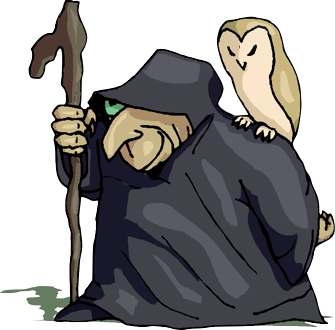 3. Immigration and Emigration
Immigration = the number of individuals that move INTO a population
Immigration = Into a population
Emigration = the number of individuals that move FROM a population
Emigration = Exiting a population
How Many Individuals Are IN a Population
(Births + Immigrants) - (Deaths + Emigrants)
Lead to Population Growth
Lead to Population Decline
Population Growth
So What Determines the Size of a Population?
We call these...
LIMITING FACTORS
LIMITING FACTOR = Something that keeps a population from growing infinitely
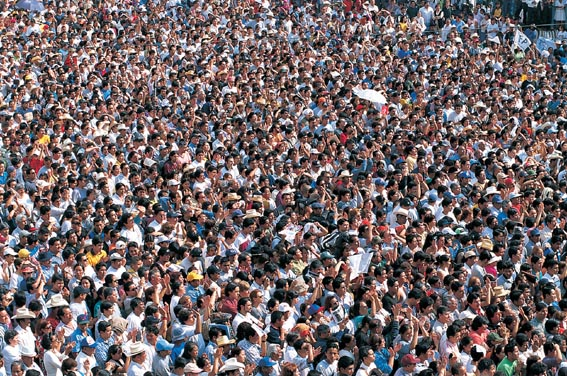 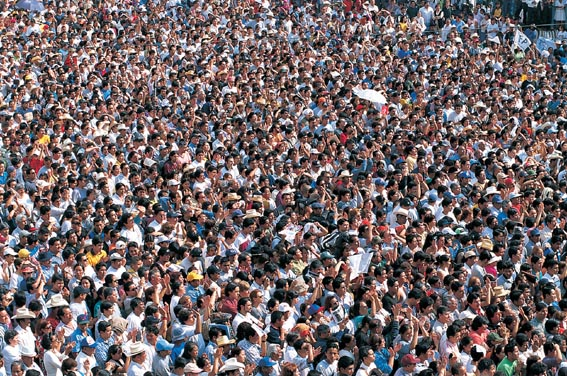 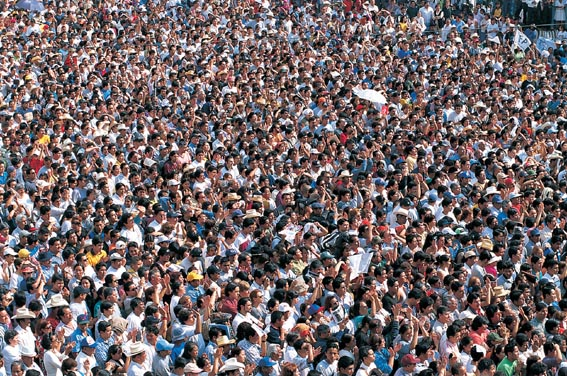 THINKPAIRSHARE
What is keeping the human population from growing infinitely big?
5 MAJOR LIMITING FACTORS
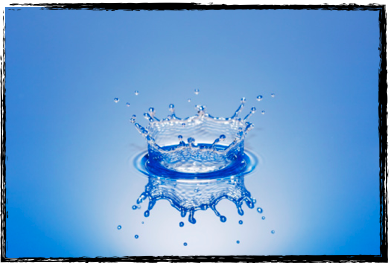 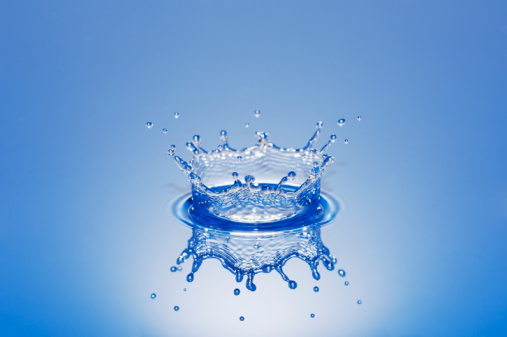 Limiting Factor #1
Resources
Food
Water
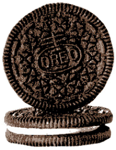 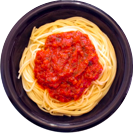 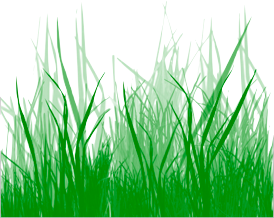 Limiting Factor #2
Space
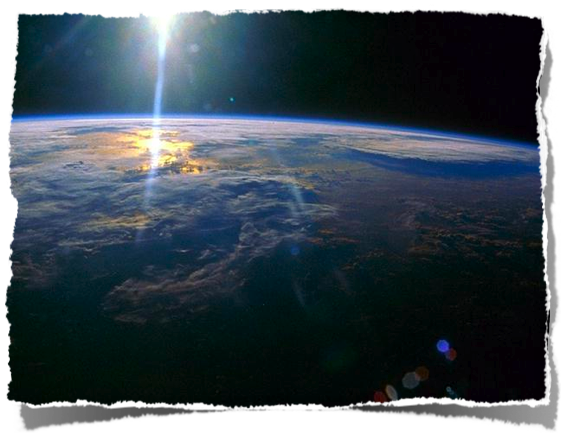 Limiting Factor #3
Predators
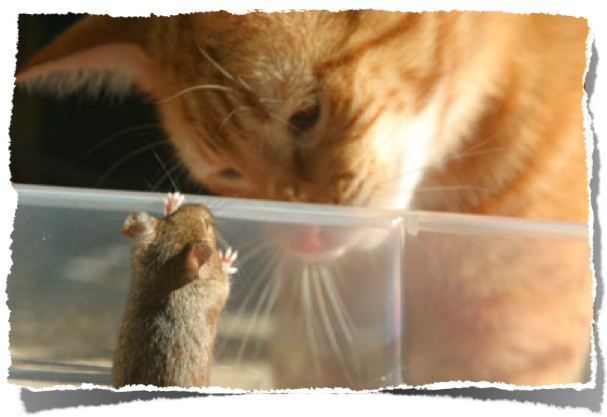 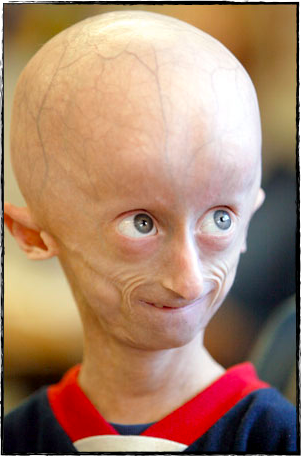 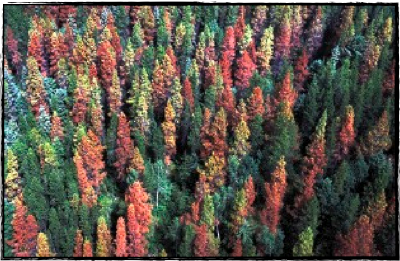 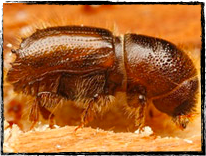 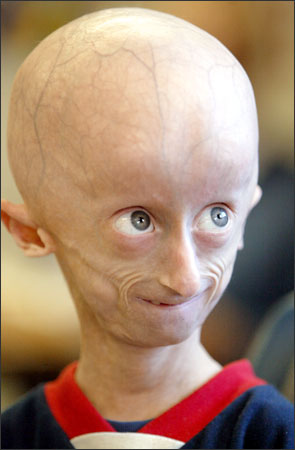 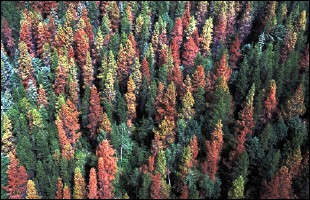 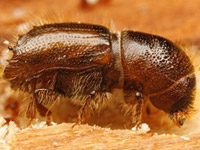 Limiting Factor #4
Disease
progeria
Bark Beetle
Limiting Factor #5
Habitat
?
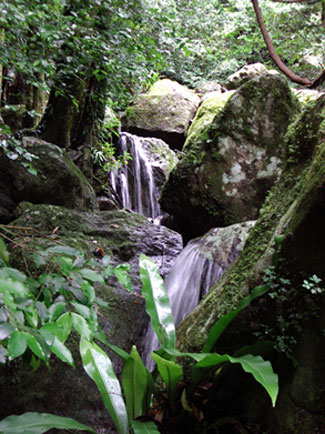 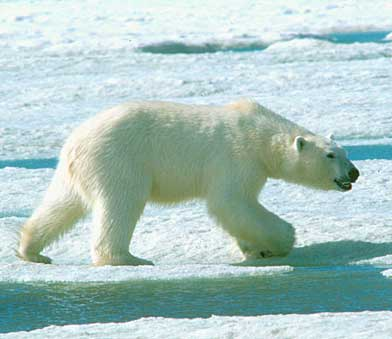 NOPE!
Not the right Habitat (Home)
So now we know what limits a population from growing...Now let’s look at the different ways a population can grow
There are 2 different models:
1. Exponential Growth Model
2. Logistical Growth Model
Exponential Growth
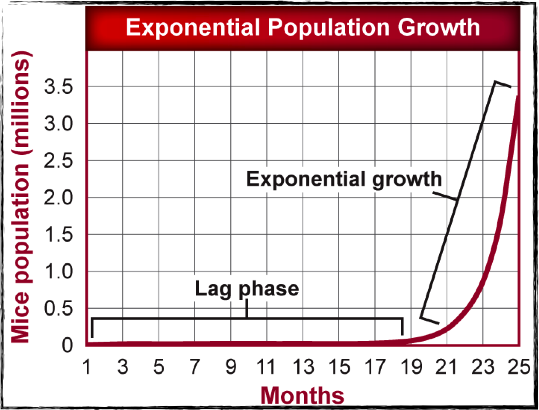 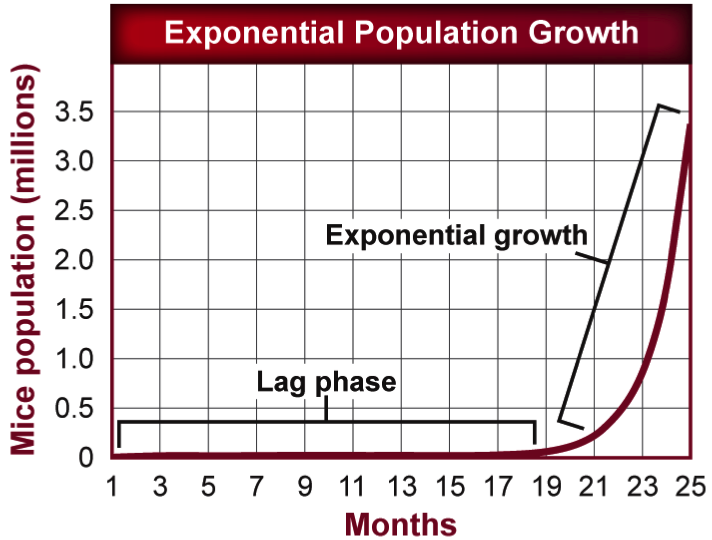 Resources are plentiful (there is a lot of food and water!)
All populations grow this way until some limiting factor stops them
Logistical Growth Model
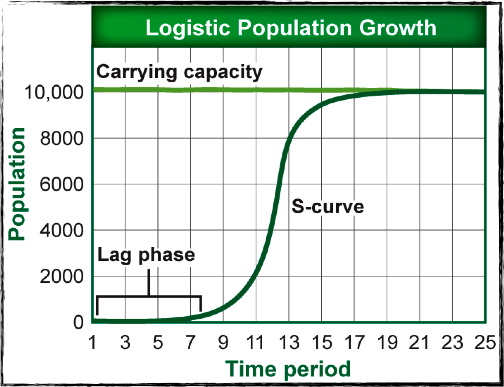 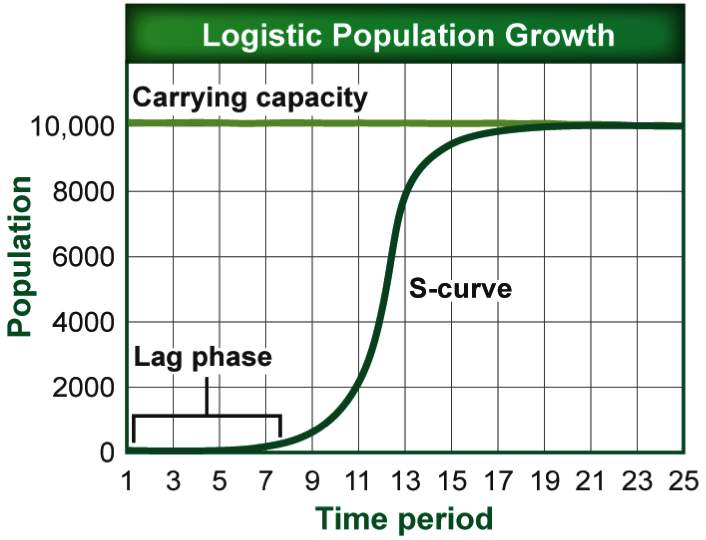 Limiting factors keep the population from growing exponentially
Logistical growth = Carrying Capacity
Carrying Capacity
Carrying Capacity = highest number of organisms an area can hold
- This is where the Logistical Growth Model flattens out at the top
What determines the Carrying Capacity?
LIMITING FACTORS!
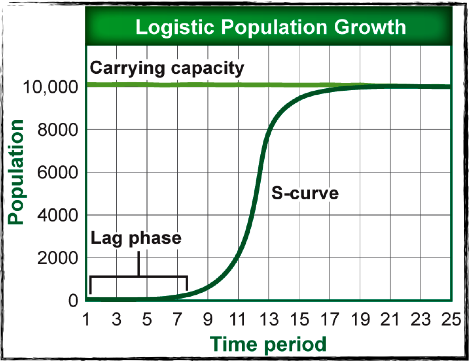 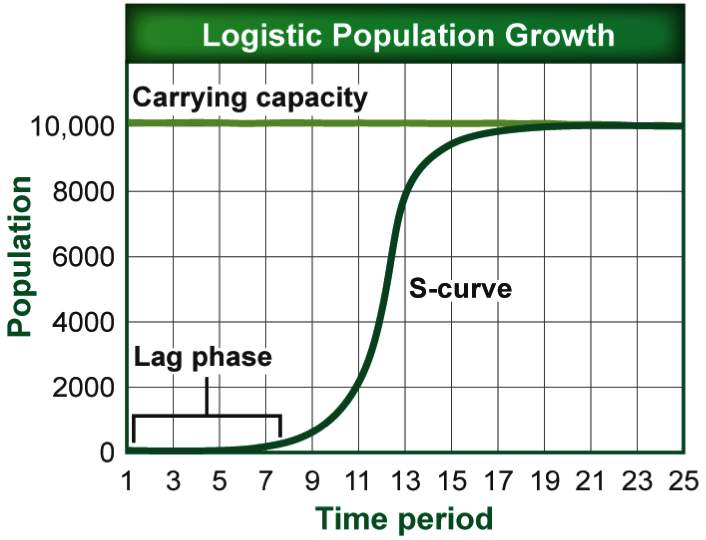 What’s the Carrying Capacity Here?...
10,000 individuals = the highest number of individuals this area can hold
Check For Understanding
Does the population size decrease at the carrying capacity?
How can you tell?
Scenario #1
A prairie in Morgan Hill is home to a species of rabbits. The prairie is full of grass and the rabbits do not normally have to compete with any other organism for food. A group of scientists want to do an experiment on population growth, and introduce a new closely related species of rabbit into the prairie. The two rabbit species are now at competition for food. What will the growth model look like for the original population of rabbits that inhabited the prairie first?
Scenario #2
A deserted island in the Caribbean has a seemingly unlimited supply of fruits and vegetables and space for miles and miles. A ship passing by crashed and a bunch of monkeys jumped ship. What will the population growth model look like for this population of monkeys with unlimited space and food?
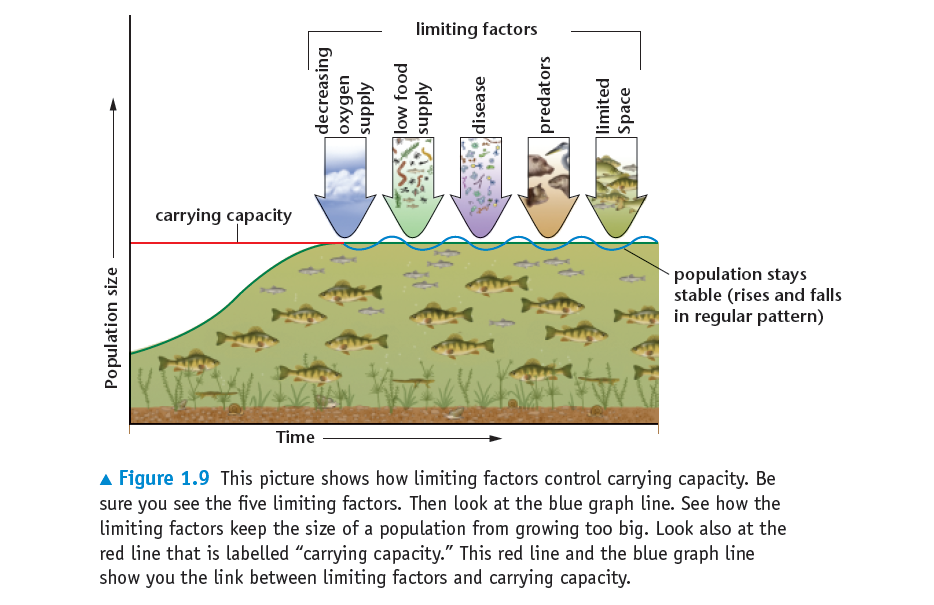 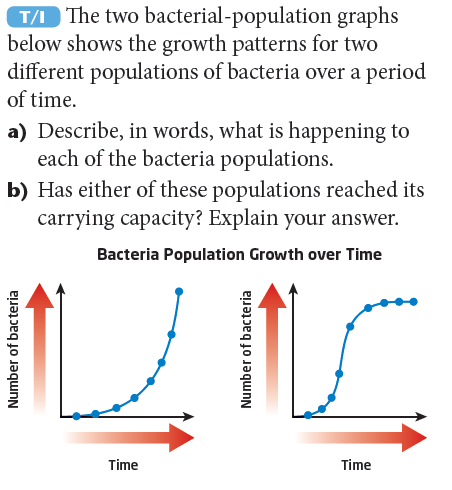 Quick
Write

5 mins
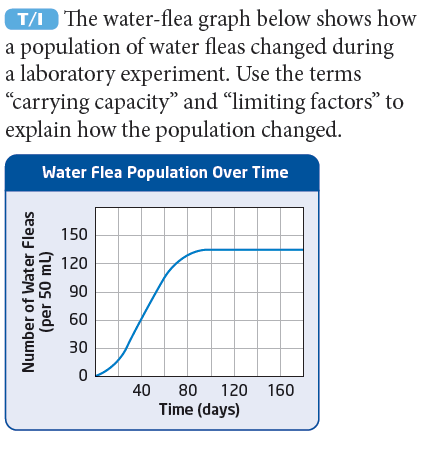 Quick
Write

5 mins
Think
Pair
Share
Closure
Summarize your learning for today in 5 sentences.
Explain 1 concept that you learned to a peer.
Homework: Read chapter 4.1 and define all highlighted vocabulary. On page 99 do section assessment questions 2,4 and 5.